OSHINS 11                                          ELEVEN COUNTERINTUITIVE ESTATE PLANNING OPPORTUNITIES AND CONUNDRUMS
_____________________________________________
El Paso County 
Estate Planning Council
Colorado Springs, CO
September 20, 2016
Richard A. Oshins, AEP (Distinguished) 
Oshins & Associates, LLC
1645 Village Center Circle, Suite 170     
Las Vegas, Nevada  89134
702.341.6000 / 702.341.6001 fax
www.oshins.com roshins@oshins.com
Copyright © 2016 by Richard A. Oshins.  All Rights Reserved
OSHINS 11 - #1
LIFE INSURANCE       Perhaps the Quintessential Discounting Asset
* See Richard A. Oshins and Brad Bauer, Life Insurance Could Be the Quintessential Value Shifting Asset, Estate Planning Magazine, June 2011. http://www.oshins.com/images/Life_Insurance_Quintessential_Value_Shifting_Asset_-_Oshins_Bauer_2011.pdf
CVLI
 Popularity as a Conservative Safe Alternative Asset Class
	◊ Backed by a Powerful Large Financial Institution
	◊ Tax-free Growth
 Generally Owned by the Insured
FAIR MARKET VALUE
 Estate Tax Rules – Treas. Reg. § 20.2031-1(b)
		◊ What the Decedent Owned at Death
		◊ What the Decedent Transferred w/in 3 Years of 			   Death for Less than Equal Value
 Gift Tax Rules – Treas. Reg. § 25.2512-1
		◊ What the Buyer or Donee Receives
		◊ Rev. Rul. 93-12
RIGHTS OF A POLICY OWNER
Exchange
 Take Dividends in Cash
 Pledge
 Change Beneficiary
 Borrow Against the Policy
 Surrender
TRANSFER OF FRACTIONAL INTEREST IN A LIFE INSURANCE POLICY
 What the Recipient Gets
		◊ Rev. Rul. 93-12 
 Rights of a Fractional Interest Owner		 	◊ More Restrictive Than an FLP
		◊ Negligible Value
RIGHTS OF AN OWNER OF A FRACTIONAL INTEREST
 Change Beneficiary
 Borrow Against the Policy
 Surrender
 Exchange
 Take Dividends in Cash
 Pledge
WOULD YOU RATHER HAVE?
 $5 Million Check
 $10 Million Business
 1/3 of a $60 Million FLP/LLC Which Owns Low/ 
      Negative Basis Real Estate                                                                         A Fractional Interest in a $100 Million Life
      Insurance Policy
OSHINS 11 - #2
LIFE INSURANCE TRANSFERS WITHIN THREE YEARS OF DEATH
CLIENT NOT EXPECTED TO SURVIVE THE THREE-YEAR TERM
 IRC § 2035 Inclusion
 Illustration - $5 Million Face Value Policy  	 Transferred to ILIT
 Silverman Rule
		◊ Estate of Morris Silverman
		◊ Exclusion of Proportion
ALTERNATIVE STRATEGY
 Grantor Trust Rules
  IRC § 2035 (d) Exception
  Now You See It; Now You Don’t
		◊ Pre-Swap Inclusion
		◊ Post-Swap Inclusion
OSHINS 11 - #3
RE-THINKING FLPs / FLLCs (Collectively called "FLPs")
CLIENT’S PRIMARY GOALS
 Transfer Tax Savings
		
 Retention of Control
THEORETICAL v. PRAGMATIC APPROACH
Theory Often Espoused by Some 
     Planners/Commentators
		     ◊  “I Want to Give My Kids My Property; 			but I Don’t Necessarily Want Them to 			Enjoy it.”
THEORY DISINGENUOUS
 What You Really Meant Was:
		     ◊  I Want to Save Taxes; and
	 	     ◊  I Don’t Want Them to Enjoy (or Control) 	         the Property Now.
TRANSFER RESTRICTIONS
  During the Wealth Shifting Process
		     	◊  Enhanced Discounts
  From the Viewpoint of the Inheritors – 
      Next Generation(s) 
			◊  Those Restrictions are Very Real
			◊  Often Viewed as Reprehensible
			◊  Negative Impact on Beneficial Enjoyment
PRACTICE MANAGEMENT
  Review All FLPs / FLLCs
		  ◊  Do Your Clients Know the Restrictions in the   		        Agreement?
	 	   ◊  Do Their Children Know Them?
		   ◊  Do You (and Other Advisors) Know Them?
AT THE NEXT GENERATIONAL LEVEL
	Do You Want to be Partners with Your 	Siblings?
INHERITORS DO NOT WANT
Shared Controls	
 Same or Shared Investments
 Same Distribution Patterns
 Inefficient Income Tax Planning
 Same Advisors
 Additional Costs / Unnecessary Complexities
 Sibling Scrutiny
THE POTENTIAL HARM TO YOUR CLIENTS’ FAMILIES
  Substantial
			◊  Tax
			◊  Family Harmony
			◊  Value of Inheritances Sharply Reduced
  Unnecessary
		      	◊  Avoidable
		      	◊  Fixable
REVIEW THE REDACTED IRS AUDIT REQUEST IN ATTACHMENTS
	Will Your Client(s) Entities Comply?	
		Will Clients Want to Go Through This 	Type of Audit?
MANY CLIENTS ARE NOW DISENCHANTED ANYWAY
  Perception
			◊   Onerous to Administer
			◊   Unnecessary, Substantial, Continuing Costs
OSHINS 11 - #4
EVERYONE WANTS THE SAME THINGS
WISH LIST
Control
   Use and Enjoyment
   Ability to Change
   Creditor and Divorce Protection
   Tax Savings
   Avoid Complexity
OSHINS 11 - #5
RECEIVING ASSETS IN TRUST IS ALWAYS BETTER THAN RECEIVING THOSE SAME ASSETS OUTRIGHT
MAGNITUDE OF PROTECTION
“The old refrain, “All I want is a simple will,” helps explain why so many people, including many advisors who should know better, so often overlook trusts when planning for the transfer of wealth as an inheritance within the family. In the rush to achieve simplicity, such persons fail to realize the enormous, unnecessary and irretrievable loss of assets (to taxes, divorce, and creditors) that many families will suffer for failing to appreciate the protections that a trust can provide when passing wealth from generation to generation. To quote from an excellent article on the subject, “trusts should be the vehicles of choice for all dispositions to individuals.”


* Ronald D. Aucutt, Structuring Trust Arrangements for Flexibility, 35 U. Miami Inst. Est. Plan., Ch. 9 (2001), citing Richard A. Oshins and Steven J. Oshins, Protecting & Preserving Wealth Into The Next Millennium, Trusts & Estates Magazine, page 52 (September, 1998) and page 68 (October, 1998).
THE PERFECT TRUST
Dynastic; Discretionary (with distribution discretion in the hands of an Independent Party who can be fired and replaced); Beneficiary Controlled Trust (unless (i) controls are undesirable or (ii) impermissible under law to avoid the taxing authorities and other claimants); where the use of trust assets rather than distributions are encouraged (unless distributions are beneficial or desirable); sitused in a trust-friendly jurisdiction.
OSHINS 11 - #6
THE IRREVOCABLE “USE”* TRUST Simpler Than A Revocable Trust
* Richard A. Oshins, "Megatrust℠: Representation Without Taxation," NYU 48th Inst. (1990)
PERCEPTION OF IRREVOCABLE TRUSTS
 Too Complex
 Too Controlling
 Too Inflexible
 Too Expensive
THE “USE” TRUST OFFERS
 Simplicity
 Control
 Flexibility
 Massive Savings and Protections Which             Well Exceed the Costs
KEY CONCEPT
 “Control It: Don’t Own It”*
	◊ Keep in Trust Wrapper
	◊ “Use” Trust Assets
	◊ All “In Trust” Shelters Are Obtained
	◊ Control Similar to Outright Ownership is 		   Permissible**

*Quote attributed to John D. Rockefeller
** Richard A. Oshins , Theodore Calleton and Neill McBryde, “Building Flexibility and Control Mechanisms Into The Estate Plan – Drafting From The Recipient’s Viewpoint”, NYU 61st Institute (2003)
“USE” TRUST EQUALS SIMPLICITY
Similar to a Revocable Trust
 Except	
	◊ No Gratuitous Transfers
	◊ Income Tax Return for Non-Grantor Trusts
HOW SIMPLE IS THE “USE” TRUST?
 Simpler than Outright
		◊ Long Term
 What is Complex?
DISTRIBUTIONS ARE PERMISSIBLE
 But Discouraged 
		◊ Unless There is a Compelling Reason to 		   Make Them?
		◊ Or a Tax Reason
		◊ Or if Beneficiary Simply Wants Them
 Separate  the Goose From the Golden Eggs
OSHINS 11 - #7
BASIS BUMP PLANNING
* For Two Outstanding Discussions on this topic, please see: The Optimal Basis Increase and Income Tax Efficiency Trust, Edwin P. Morrow III; Paradigm Shift: “Permanent” Changes in Perspective, Paul S. Lee
BASIS RULES
 Assets Owned by a Trust Have Carryover Basis –  IRC §1015
			◊  Particularly Important With Low and 			    Negative Basis Real Estate		
 Assets Owned Outright Receive a New Basis at                   Death – IRC §1014
			◊  For Both Appreciated and Depreciated Assets
				- Many Planners Overlook the Simple, Obvious 			  Fact That Some Assets Go Down in Value
				- Illustrated by the Overreaction of Some 				  Planners to Portability Planning
THE STRATEGY
Pass the Wealth in Trust
Unused Exemptions Are Very Valuable Commodities
Expand the Number of Potential Beneficiaries
			◊  Reverse (a/k/a Upstream) Estate Planning
			◊  Senior Generations Are Most Beneficial
CONSIDER INCLUDING AS BENEFICIARIES
  Parents, Grandparents, In-laws
  Spouses
  People Living Together
  Siblings and Their Issue
  Employees
  Friends
ILLUSTRATION
 Client Owns
			◊  Low or Negative Basis Assets
			◊  Appreciating Assets
 Client Has a Living Parent			
 Client Sets Up Irrevocable Trust f/b/o Parent;       Spouse; Descendants
			◊  Independent Trustee or Trust Protector 			    Gives Parent a GPA to the Extent of Parent’s 		    Unused AEA
PRACTICE MANAGEMENT CONSIDERATIONS
 Basis Planning Should be an Integral Part of Trust Design
			◊  Upstream Planning Can Often Produce Dramatic Tax 		    Benefits
			◊  Dynastic Trust Planning
				- Continue Basis Planning Downstream
				- Many Descendants Will Die With Unused AEA
 The Next Generation and Future Generations Will Be Receiving More Valuable Inheritances
DOING NOTHING – PRACTICAL CONSIDERATIONS
 Transfer Restrictions From the Recipient’s 	 Viewpoint
		◊ Shared Ownership Shackles
		◊ Reduced Value For All Owners
		◊ Potential Family Conflicts
DOING NOTHING – TAX CONSIDERATIONS
 Carry-over Basis
		◊ Built-in Gain
		◊ Reduced Income Tax Shelter – No 			   Depreciation
		◊ No Viable Exit Strategy
 IRC § 1031 Lock-in
WHICH WOULD YOU RATHER HAVE?
 $5 Million Check
 $10 Million Business
 1/3 of a $60 Million FLP/FLLC Which Owns 	Low/Negative Basis Commercial Real 	Estate
OSHINS 11 - #8
SITUS
WHY DO MOST ADVISORS USE THE LAWS WHERE THE CLIENT RESIDES?
“My Clients Want to Stay Local”
 Really?
	◊ Were the Virtues of Forum Shopping 		   Adequately Explained?
	◊ Or, Explained at All?
SITUS – PRINCIPAL CONSIDERATIONS
 RAP
 Creditor Protection
	◊ No Exception Creditors
 State Income Taxes
 Costs of Renting Jurisdiction
 Access, Friendliness of Rental Trustee
COMPARISION OF PAYING STATE INCOME TAXES AND NOT PAYING THE OVER TIME
©2015 & 2016 Chart prepared by Abigail O’Connor of Holland & Knight
abigail.oconnor@hklaw.com | www.hklaw.com
OSHINS 11 - #9
DUTY TO ADVISE
MISSED OPPORTUNITIES – DUTY TO ADVISE
  Is There a Duty to Advise Clients to Use a 	  	 	 More Protective Situs?
 Do the Relatively Low Standards of the 	    	   	Industry Protect You?
 For a Very Insightful Article on This Topic, See 	Randy Roth, “Liability Issues for Lawyers and 	Other Fiduciaries”, 44 U. Miami Heckerling Inst.       	on Est. Plan., Ch. 16 (2010)
MISSED OPPORTUNITIES – DUTY TO ADVISE con’t.
◊ Dick Nenno
	      “Planning With Domestic Asset-Protection Trusts, ” 40 RPP&T J. 263 at 284, (Summer 2005 – Cited by 
                   Prof. Roth (Fn. 105) “Attorneys might face exposure if they do not advise the client to [engage in asset protection 	      planning] and creditors later reach the client’s assets.” 

	      “Planning to Minimize or Avoid State Income Tax on Trusts”, 34 ACTEC Journal 131 (2008), at 146; “Managing state 	      income tax liability is a critical aspect of planning and administering a trust.   (N)o court has yet held an attorney or      	      trustee liable for failing to minimize state income tax, but such a case probably is not far off.  Accordingly, attorneys 	      and trustees ignore this crucial issue at their peril.”
	◊ Gideon Rothschild/Dan Rubin
	       “Asset-Protection Planning: Ethical? Legal? Obligatory?,” Rothschild & Rubin, Trusts & Estates at 42 (Sept. 2003) “      	       …it is only a matter of time before clients make claims against estate planners who did not raise the subject of asset 	       protection planning as part of the planning process-when it arguably would have worked.”  Gideon has told me that 	       the same concern applies to minimizing taxes and moving wealth to a situs without state income tax.
	◊ Skip Fox
  	      “Current Financial and Estate Planning Trends”, CCH Financial and Estate Planning,  (Nov 26,2007), “… I would 		      argue that there may very well be an affirmative duty to talk to your clients about (an asset protection trust).” 
	      at p. 83 and, "…it could be any advisor.” at p. 84.
OSHINS 11 - #10
BDIT – “YOU CAN’T BEAT IT”
THE CONCEPT
TRANSFER TAX AND CREDITOR RIGHTS – A third-party, such as a parent or grandparent, sets up a trust for our client so that the third-party is the Trust Creator for transfer tax purposes and creditor protection purposes. The client never makes a gift to the trust. Any transactions between the trust and the client will be sales for adequate consideration – i.e., equal value.

INCOME TAX – The gift will be subject to a lapsing (“Crummey”) power of withdrawal over all contributions to the trust and the donor will not have rights that cause grantor trust status to the donor.
DOES THIS LOOK FAMILIAR TO YOU?
CLIENT
Gift to Trust
Dynasty Trust
Power of 
Withdrawal
CHILD
DOES THIS LOOK FAMILIAR TO YOU?
CLIENT
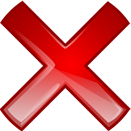 MOM
Gift to Trust
Dynasty Trust
Power of 
Withdrawal
CHILD
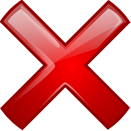 CLIENT
WISH LIST
Control
   Use and Enjoyment
   Ability to Change
   Creditor and Divorce Protection
   Tax Savings
   Avoid Complexity
THE PERFECT TRUST
Dynastic; Discretionary (with distribution discretion in the hands of an Independent Party who can be fired and replaced); Beneficiary Controlled Trust (unless (i) controls are undesirable or (ii) impermissible under law to avoid the taxing authorities and other claimants); where the use of trust assets rather than distributions are encouraged (unless distributions are beneficial or desirable); sitused in a trust-friendly jurisdiction.
BDIT
 Only Strategy That Gives Beneficiary All   	 Six (6) Components of “Wish” List
 Third Party Created and Funded Trust
 Transfer Subject to Crummey Power of 	 	 Withdrawal
OSHINS 11 - #11
THE “10%” MYTH
ECONOMIC SUBSTANCE
USSC
		     ◊  Clay Brown
		     ◊  Frank Lyon
		     ◊  Consumer Life
		     ◊  Cottage Savings


Charles I. Kingson, Risk, Ownership, Equity: 2011 Erwin N. Griswold Lecture, Tax Lawyer, Vol. 64, No.3  (http://www.americanbar.org/content/dam/aba/publishing/tax_lawyer/ttl-spr11-02-Kingson.authcheckdam.pdf)
COMM’R v. CLAY BROWN 
et al. 380 U.S. 563 (1065)
 Sale for a Note Payable Solely Out of Earnings  Respected
 Tax Consequences Matter
	      ◊  Factor Considered in the Real World
	      ◊  Tax Benefits Increase the Economic Result
			- Faster
			- Safer
OPPORTUNITY SHIFTING
OPPORTUNITY SHIFTING - FAVORABLE BUSINESS OR INVESTMENT OPPORTUNITY
  Client (or Someone Else) Has
		      ◊  New Opportunity
	 	      ◊  Ancillary  Business Opportunity
  Typical Planning
	      ◊  Limited to Choice of Entity
  BDIT Solution – Everybody Wins
ESTATE PLANNING IMPLICATIONS OF OPPORTUNITY SHIFTING TO A BDIT
 Client – Control, Beneficial Enjoyment, Rewrite    Power
 Business (or Investment) is Never Exposed to : 
	      ◊  Transfer Taxes
	      ◊  Creditors
 Client’s Personal Wealth is “Tax Burned”
PRACTICE PLANNING
WHO IS IT SUITED FOR?
  Why Not Every Client?
		      ◊  Intra-family Diversion of Wealth Popular Strategy
	 	      ◊  Resolves Biggest Dilemma
  Exception
  Wealthy Parents
INSTALLMENT NOTE SALES
STEPS SIMILAR TO IDGT
 Except Third-party Sets Up and “Seeds” BDIT
 Client Given a Lapsing Power of Withdrawal
 Client Sells Interests in Entity to BDIT for a Note
 Cash Flow Pays the Note
TAX RESULT – FREEZE, SQUEEZE AND BURN
Estate Freeze
 Discount Removed From Transfer Tax System
 Estate Depletion
NON-TAX RESULT
Client in Control
 Key Family Asset Creditor Protected
		     ◊  Creditors
		     ◊  Divorcing Spouses
IDGT – “LARGE; BUT REASONABLE COMPENSATION” OFTEN ADVISED
Oxymoron
 “Counselor…” – UGH!
 Any “Retained Interest” Taints All – §2036
	◊  Estate of Korby – Implied Agreement
	◊  Estate of Turner* - $2,000 a Month Held Excessive
 BDIT Avoids Need to “Retain”

*T.C. Memo 2011-209
THE QUINTESSENTIAL ILIT
THE TWO PRINCIPAL FEATURES OF A LIFE INSURANCE POLICY*
Death Benefit
 Lifetime Benefits
		     ◊  Often Acquired as a Conservative Safe Alternative 	         Asset Class Backed by a Powerful Large Financial    	         Institution
		     ◊  Income Tax-free Build-up
*Other than a term policy
PLANNING DILEMMAS
 Who Owns the Policy?
		      ◊  ILIT
	 	      ◊  Insured
 Virtues of BDIT as Funded ILIT
	     ◊  Complexities Avoided
	      ◊  Gifting Limitations Finessed
	      ◊  Access Without Estate Tax
PLANNING
 Life Insurance in a Trust Created by Another          Person Makes the Policy More Valuable to the Insured
 With Minimal Exceptions, Investing in LI Should be Permissible in Every Trust
 Rules for LI on Client
	     ◊  Insured Cannot be Decision Maker
	      ◊  No Power of Appointment Over LI or Its Proceeds